The power of persuasion
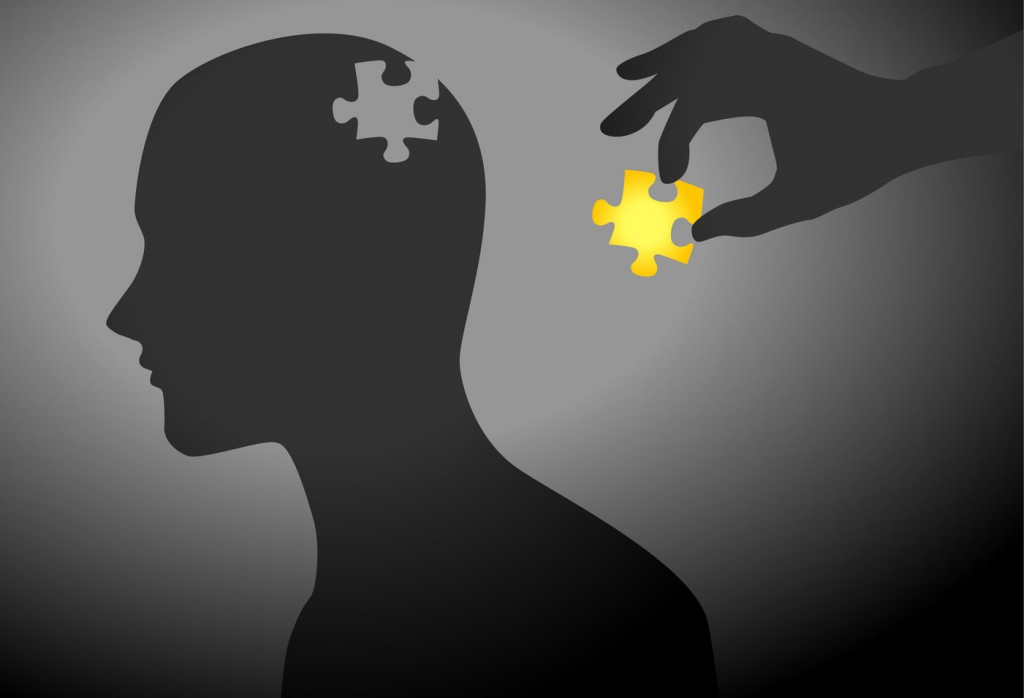 Persuasive writing: Author’s Purpose
Persuasive writers have an agenda (motive).
Possible agendas: 
Sell a product such as a new cell phone.
Convince audience to change their views.
Persuade audience to take some sort of important action such as donating to a special cause.
Persuasive writers are biased.
2
Persuasive 8
Bias: add to notes
A prejudice; you can’t trust information from a biased source.
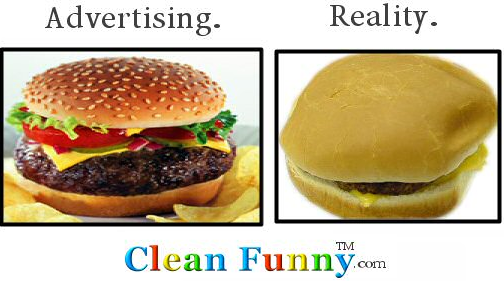 3
Persuasive 8
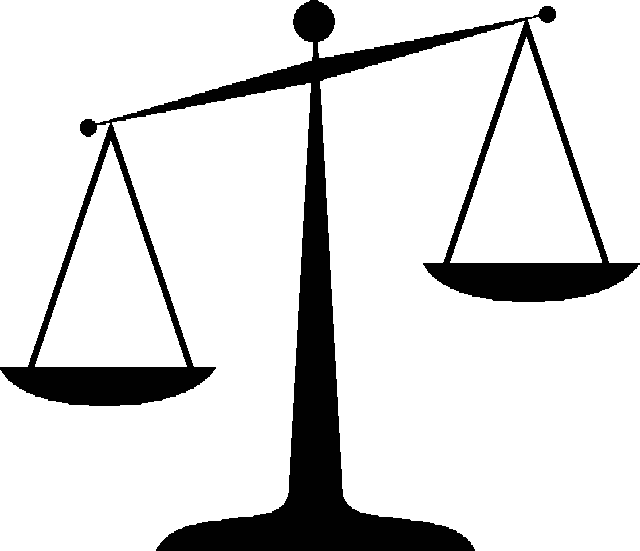 All persuasive writing is biased!
4
Persuasive 8
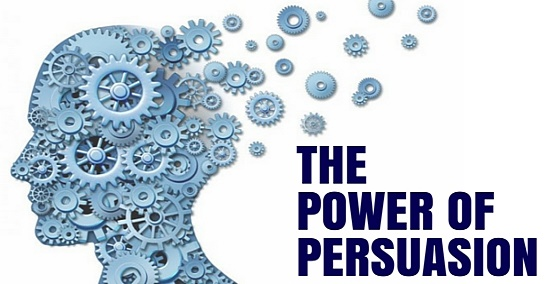 How do you harness it?
Appeals
Ethos
Pathos
Logos
6
Persuasive 8
Mini-lesson:Three age-old strategies:
According to ancient Greek philosopher, Aristotle, persuasive writing needs:

Ethos (character): appeal to reader’s sense of right and wrong.  Also, establish that you are trustworthy and of sound character (credibility/ethics/morals).
		
Pathos (emotional): appeal to reader’s emotions.

Logos (reason):  appeal to reader’s logic (numbers/statistics/reasoning).
7
Persuasive 8
Appeals summary
Pathos (emotional):
Make them pity
Make them laugh
Make them fear
Transfer
Testimonial
Bandwagon
Logos (logical):
Facts
Figures
Statistics
Examples

Ethos (ethical)
Sense of right and wrong
Establish trust
8
Persuasive 8
Think Pair Share
Convince me to do away with a seating chart.  Make three points using the following strategies:

Ethos:   appeal to my sense of fairness and/or gain my trust.	

Pathos:  appeal to my emotions.

Logos:   appeal to my sense of reason.
9
Persuasive 8
Think Pair Share
Convince me to not use the phone station holder.  Make three points using the following strategies:

Ethos:   appeal to my sense of fairness.	     and/or gain my trust.

Pathos:  appeal to my emotions.

Logos:   appeal to my sense of reason.
10
Persuasive 8
Letter to Parent
Pick an issue that you have with your parent or guardian (curfew, gaming time limits, phone use, driving, etc.).  Write a letter using all of the following types of appeal.
 
Ethos:   appeal to sense of fairness  gain trust.

Pathos:  appeal to  emotions.

Logos:   appeal to sense of reason.

Parents will read and evaluate letter.
11
Persuasive 8
Claim:
Reason 1 (pathos):


Reason 2 (logos) :


Reason 3 (ethos):


Counterargument/rebuttal:
Discuss opposing claims and refute them!
12
Persuasive 8